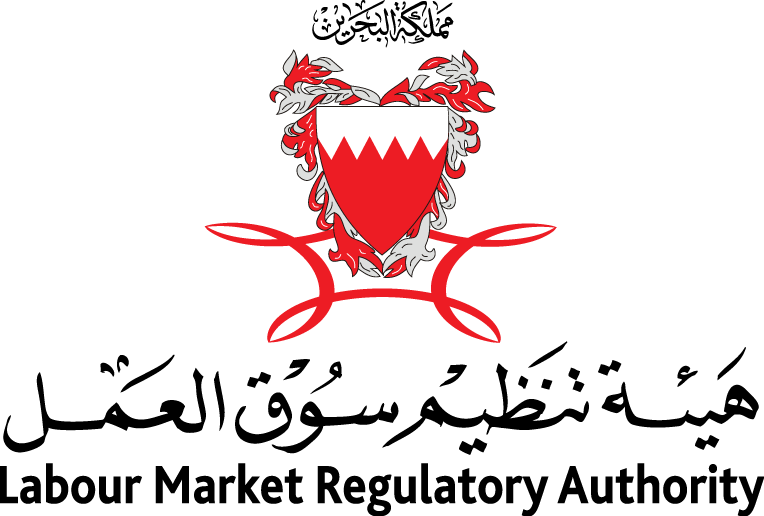 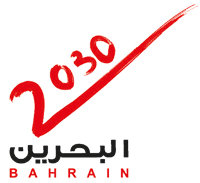 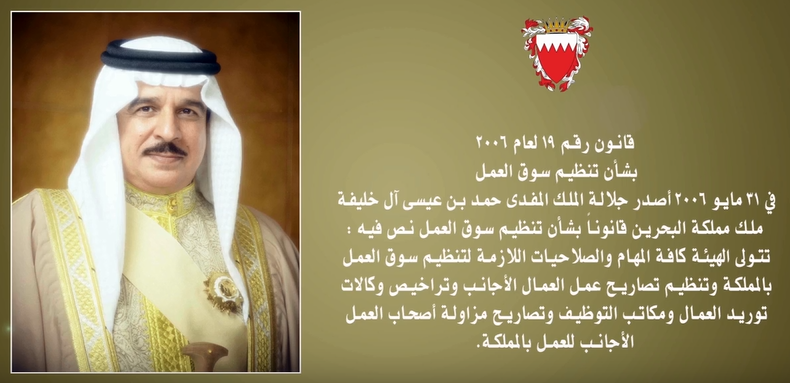 تعتبر هيئة تنظيم سوق العمل هيئة عامة ذات شخصية اعتبارية تتمتع بالاستقلال المالي والإداري، وتخضع لرقابة وزير العمل كما تتمتع بجميع الامتيازات التي تتمتع بها الوزارات والأجهزة الحكومية والمؤسسات والهيئات العامة في المملكة.
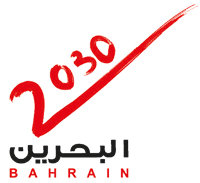 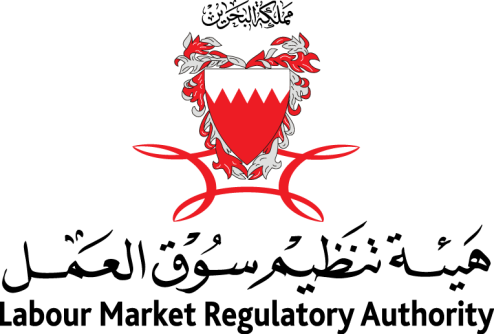 خدمات هيئة تنظيم سوق العمل
تسجيل المنشاه
إصدار تصريح العمل
 إصدار الإقامة
اصدار الرقم الشخصي (بطاقة الهوية)
اجراء الفحص الطبي 
مراقبة سوق العمل من خلال التفتيش الدوري على أصحاب العمل
تحصيل الرسوم المتعلقة بتصاريح العمل 
تحصيل رسوم الرعاية الصحية الأولية نيابة عن وزارة الصحة
دراسة سوق العمل ووضع السياسات التي تضمن تحقيق أهداف إصلاح سوق العمل
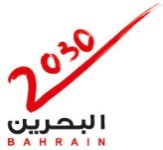 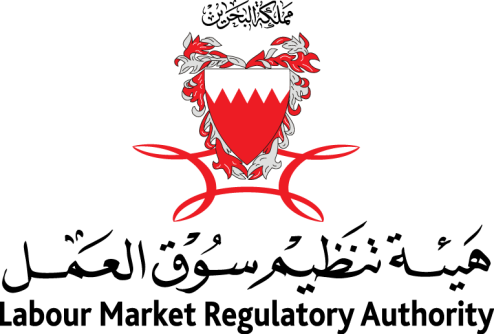 نظام العمالة الوافدة
Expatriate Management System
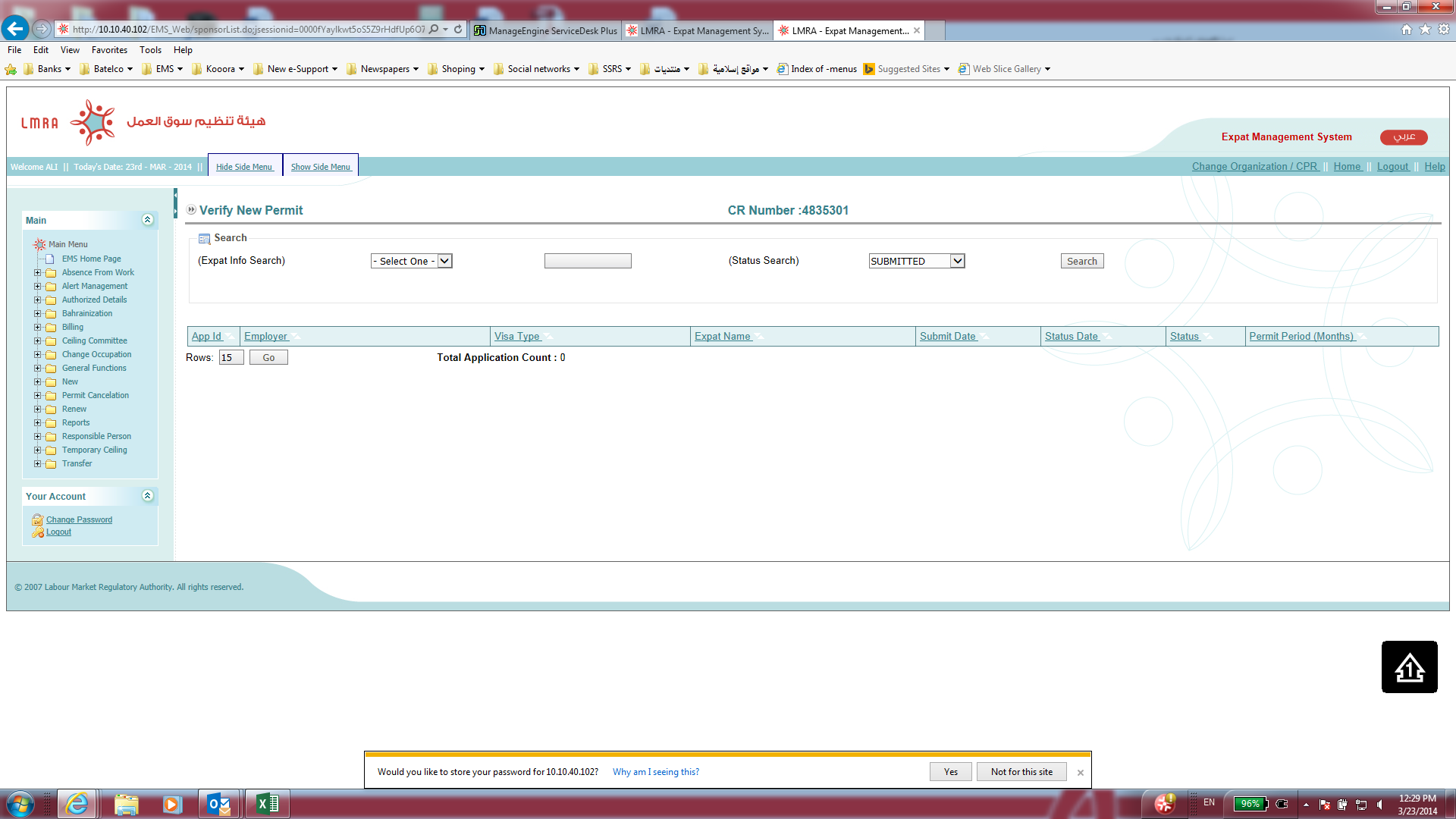 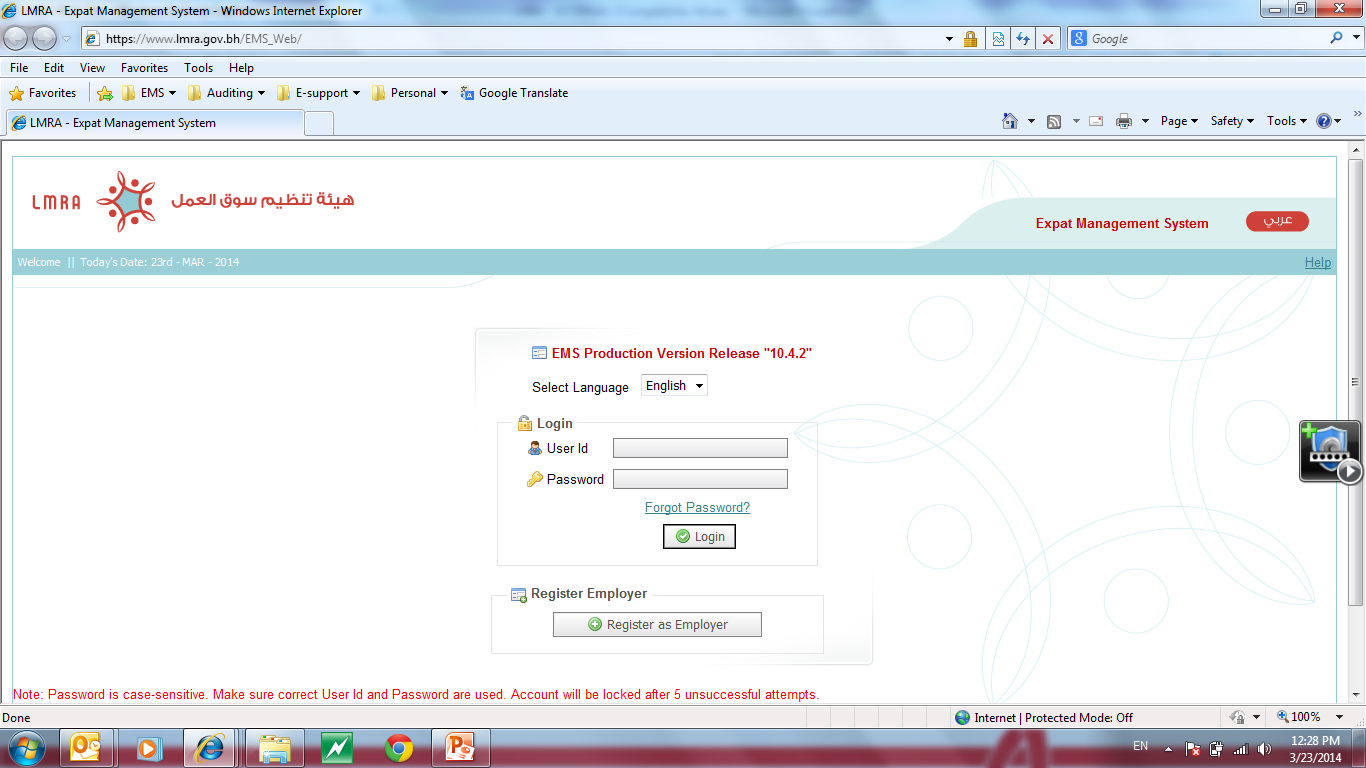 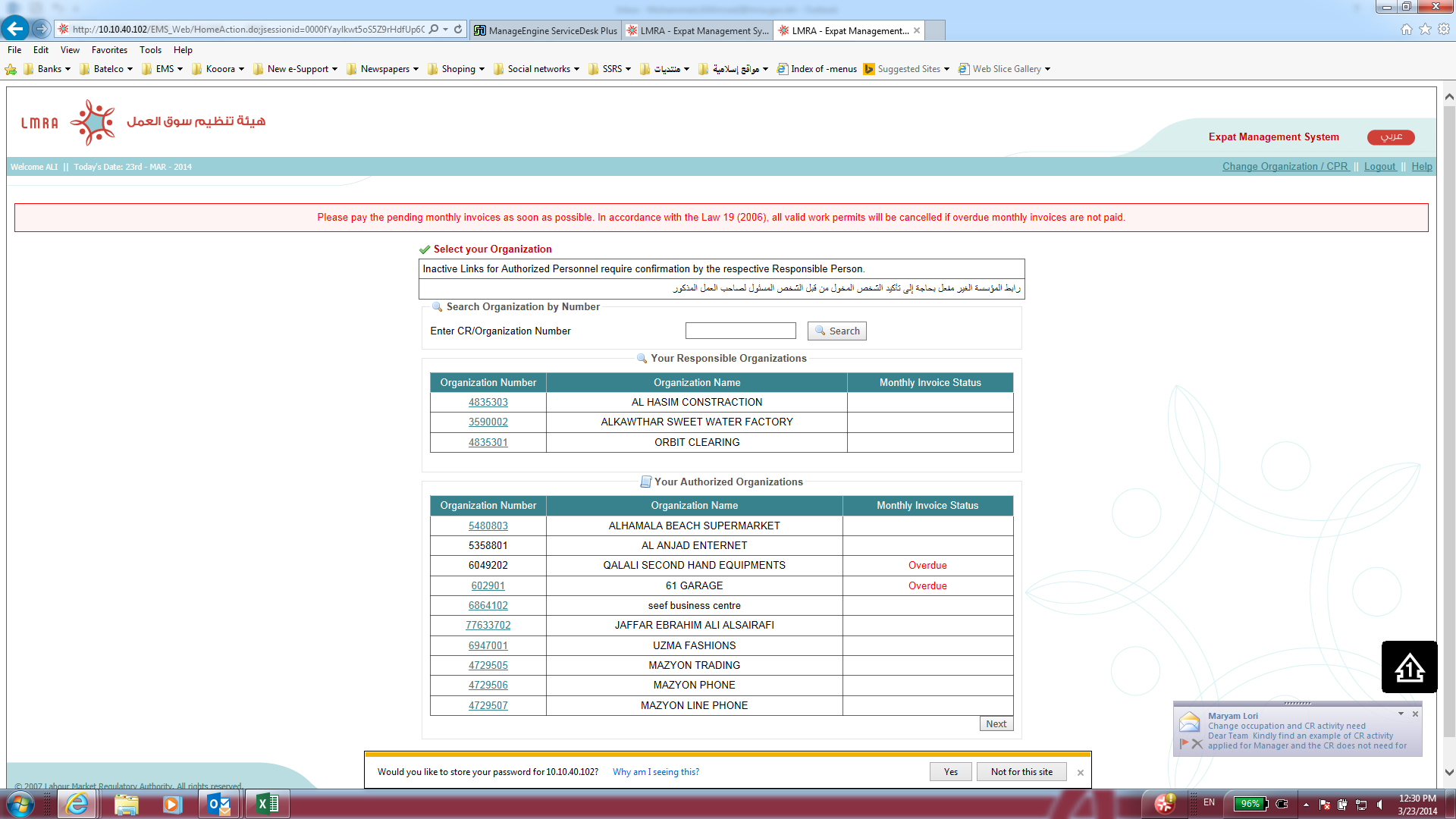 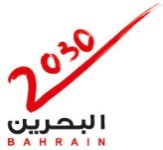 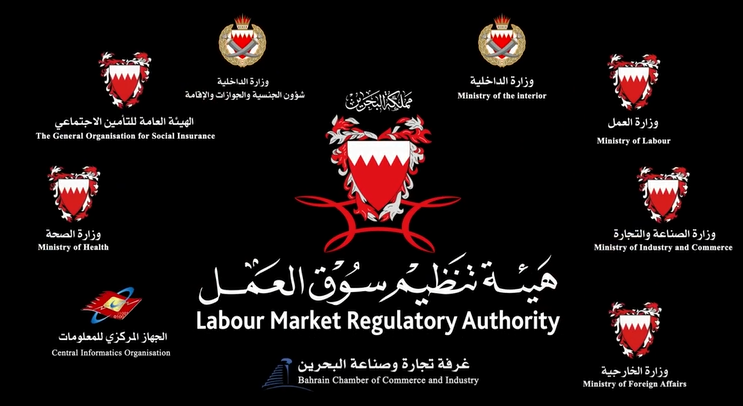 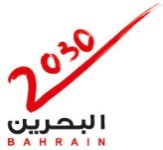 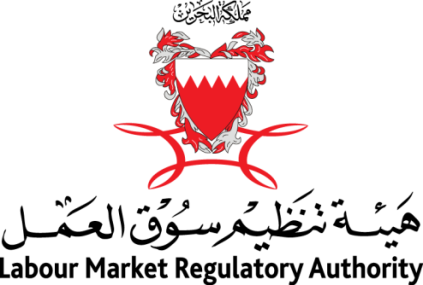 كيف يتم تمرير تصريح العمل
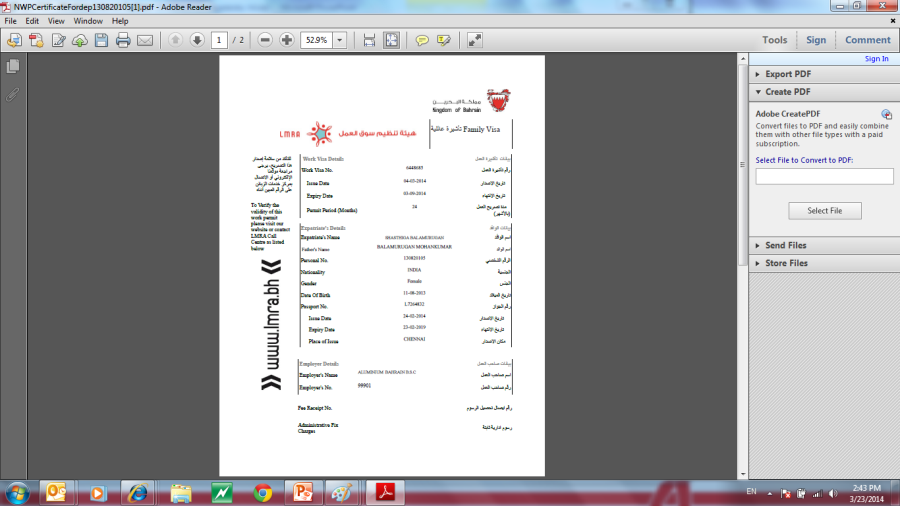 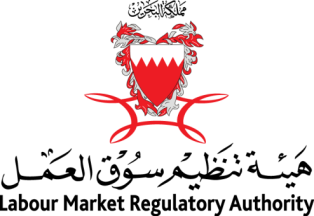 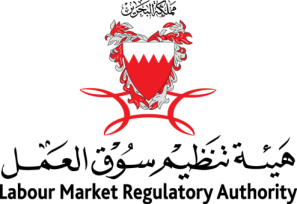 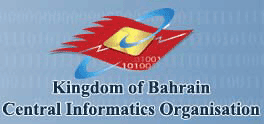 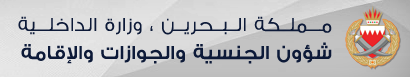 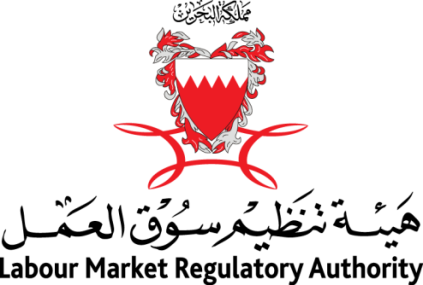 كيف يتم تمرير تصريح العمل
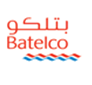 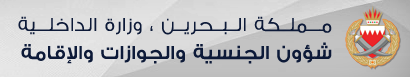 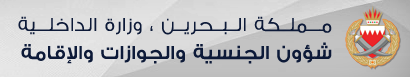 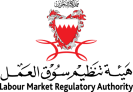 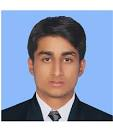 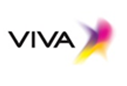 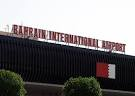 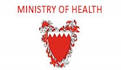 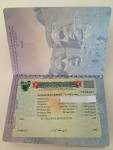 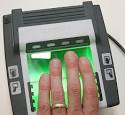 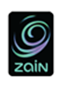 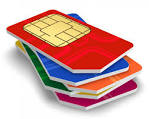 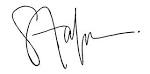 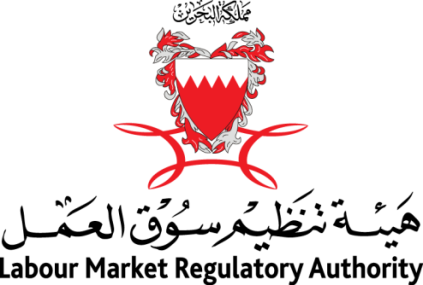 كيف يتم تمرير تصريح العمل
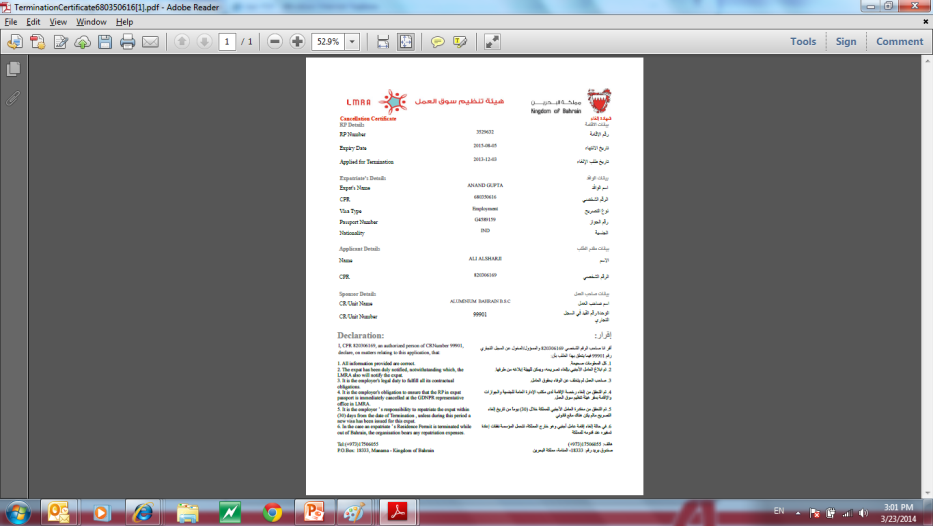 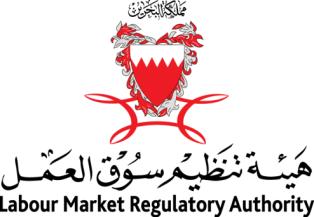 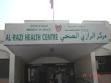 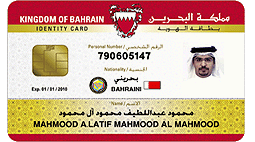 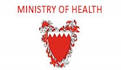 قنوات التواصل مع الهيئة
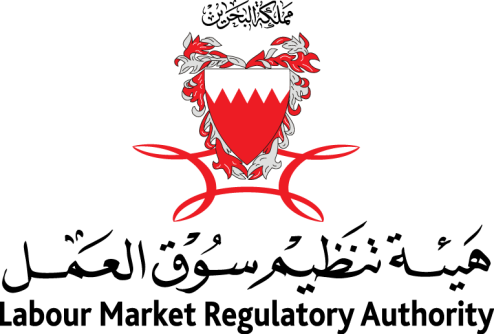 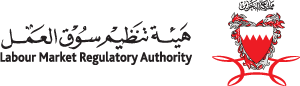 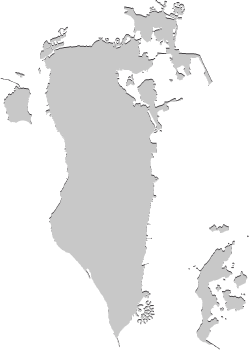 مكتب مطار البحرين الدولي
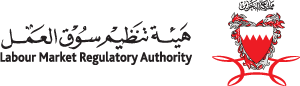 مكتب المحرق - مجمع سيف عراد
المقر الرئيسي لهيئة تنظيم سوق العمل - السنابس
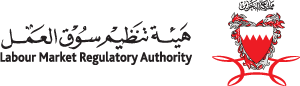 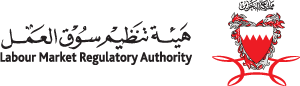 مركز ميناء سلمان
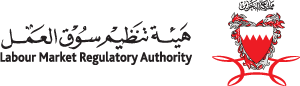 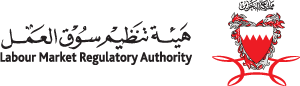 فرع بريد مدينه عيسى
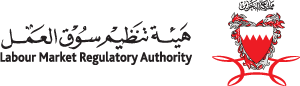 مركز العمالة الوافدة –سترة الصناعية
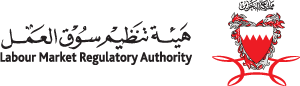 فرع بريد الرفاع
مركز ايواء العمالة الوافدة – السهلة
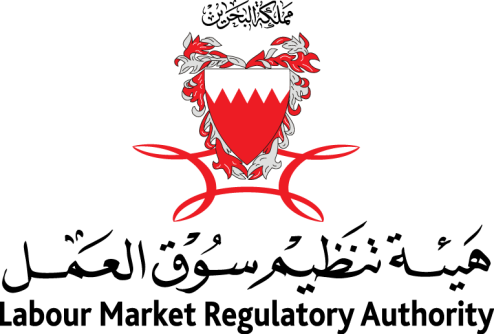 قنوات التواصل مع الهيئة
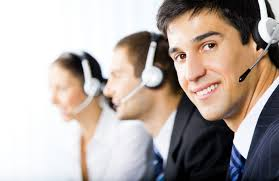 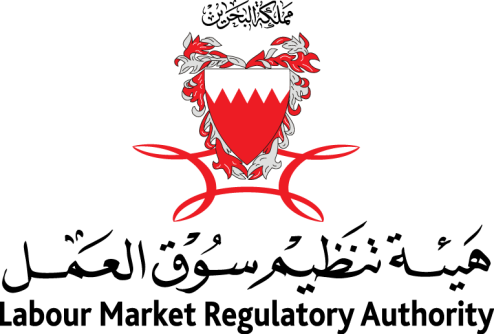 قنوات التواصل مع الهيئة
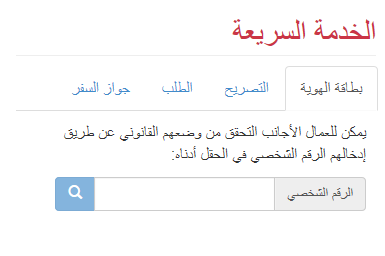 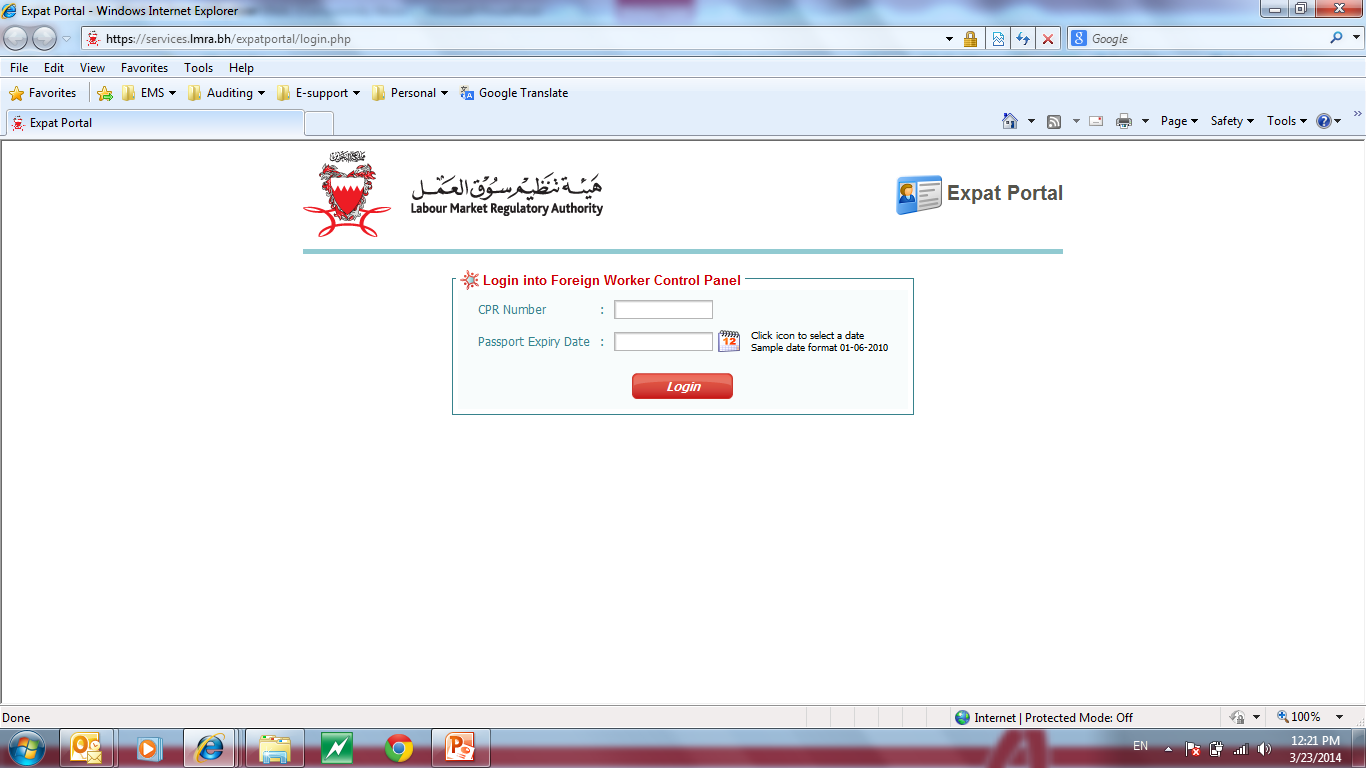 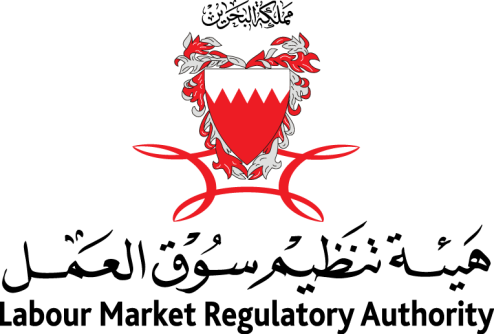 قنوات التواصل مع الهيئة
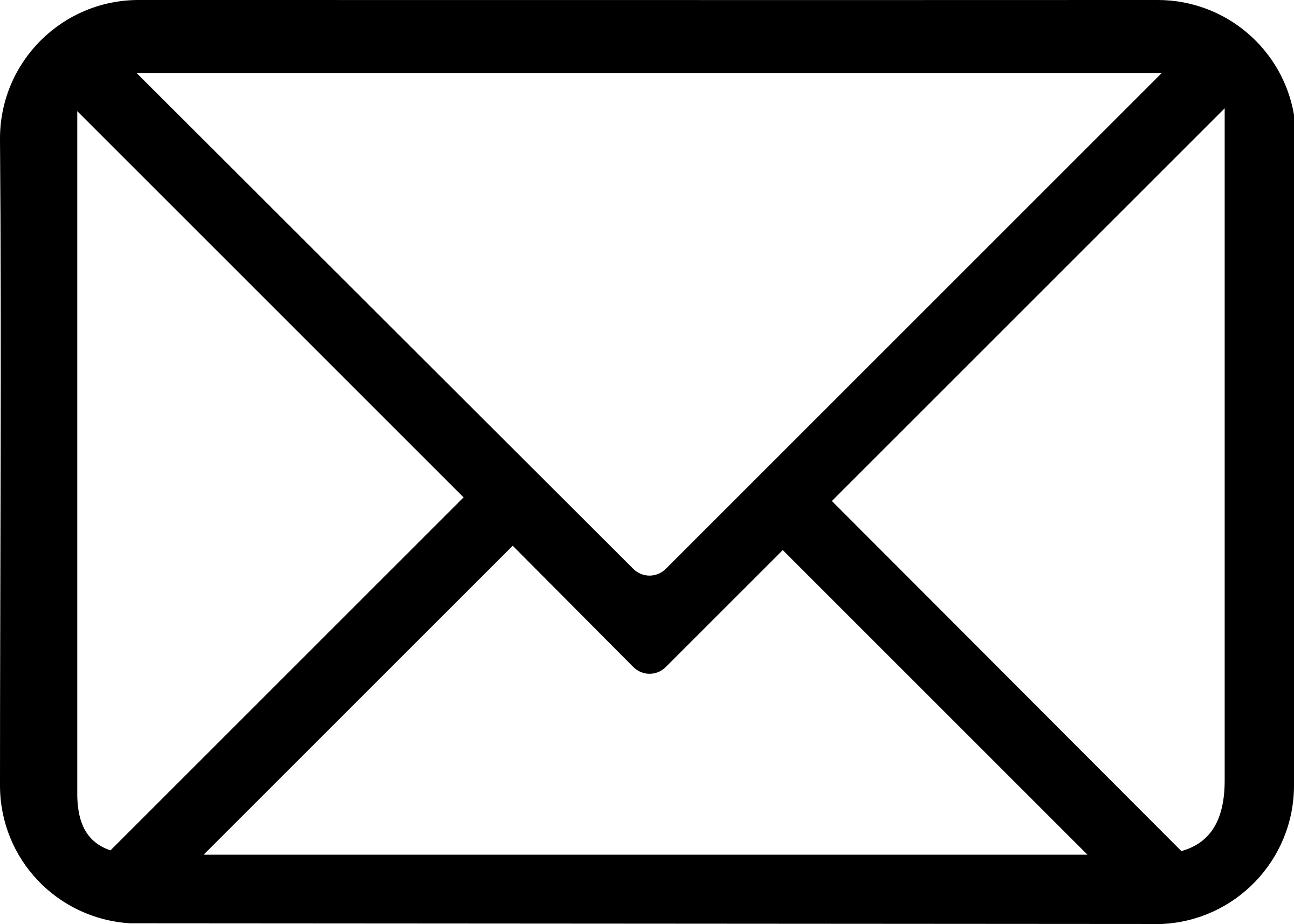 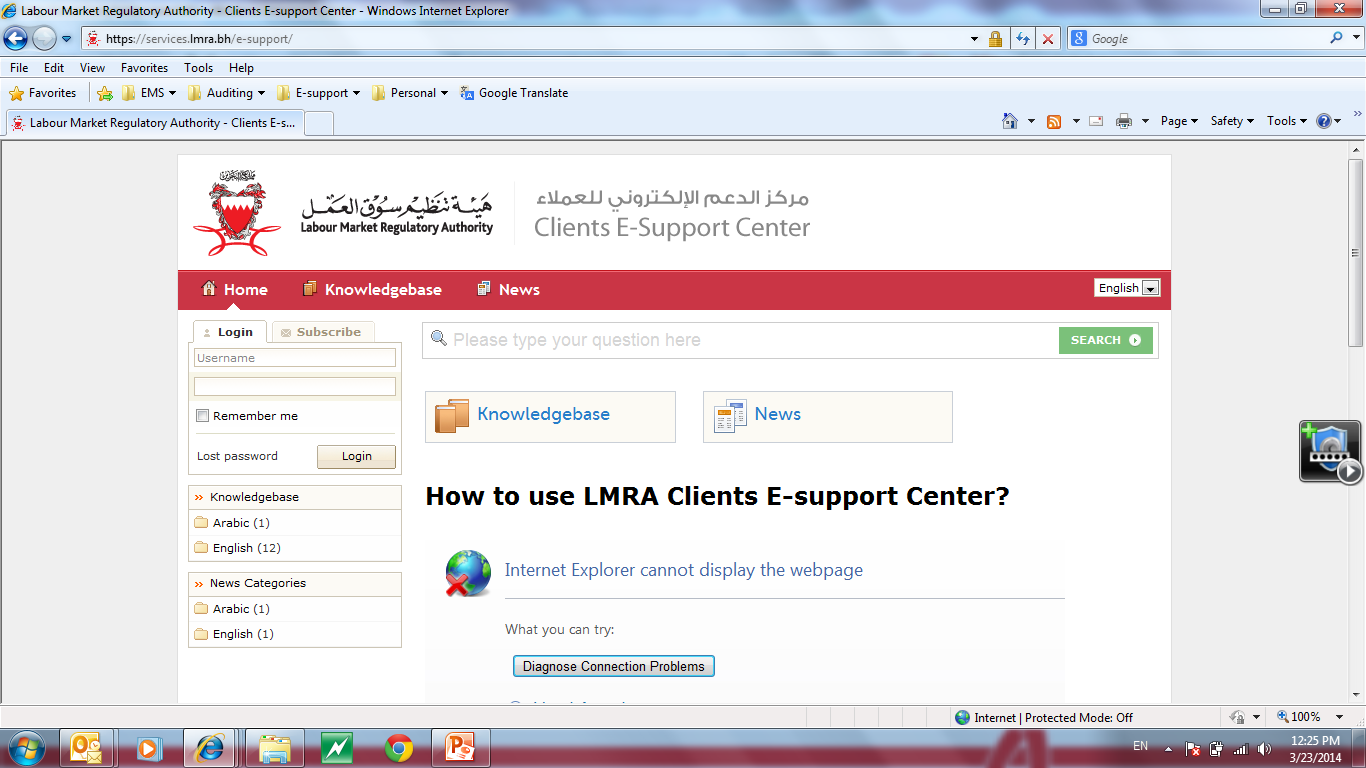 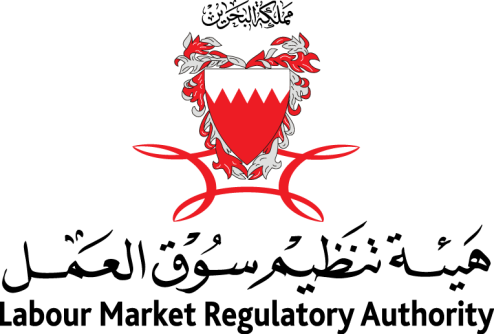 قنوات التواصل مع الهيئة
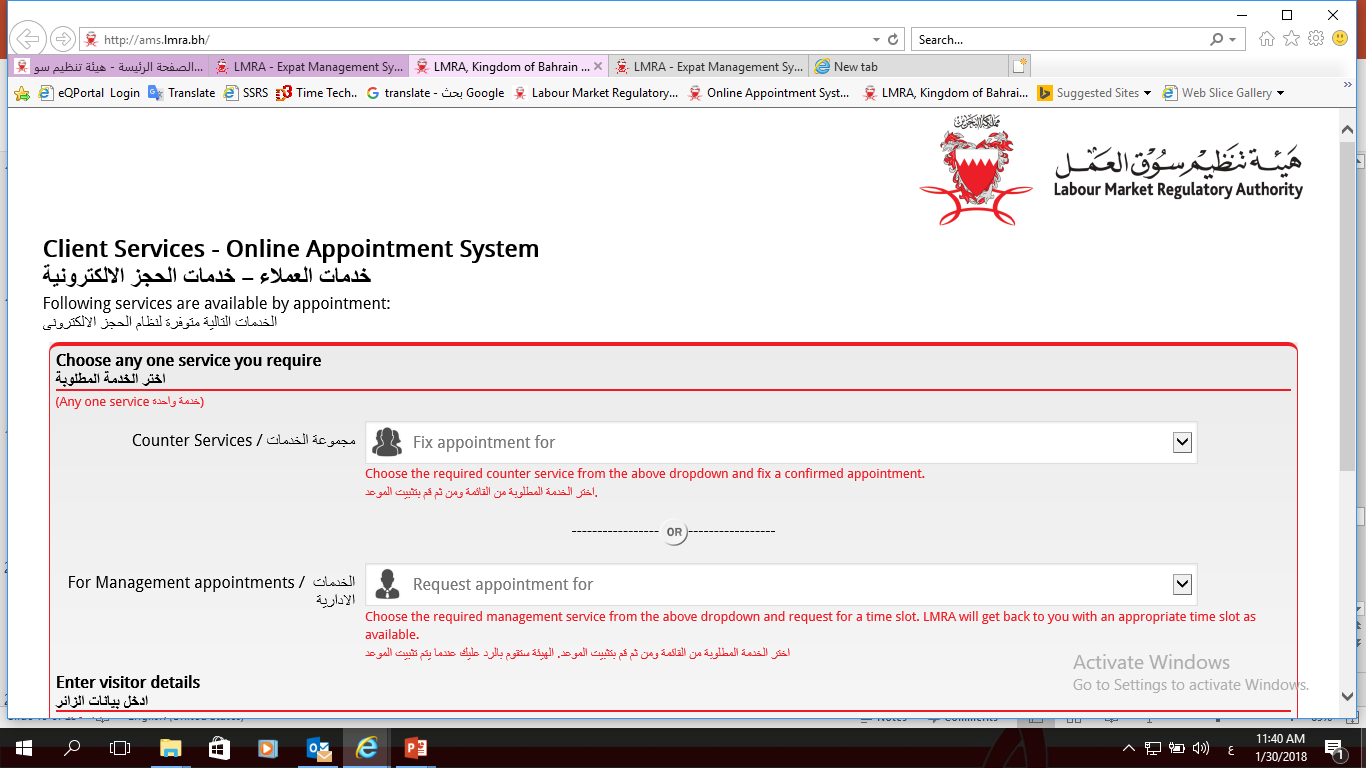 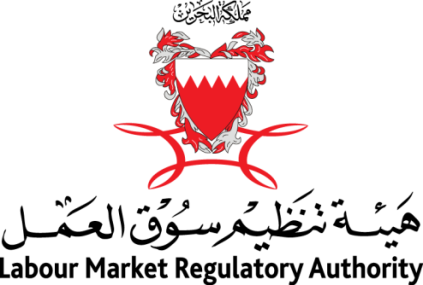 مركز الخدمات المتميزة
تم افتتاح مركز الخدمات المتميزة بتاريخ 10 سبتمبر 2017  وذلك ضمن سياسة الهيئة في تقديم تسهيلات جديدة لأصحاب الأعمال ويقع المركز في الطابق الأرضي في المقر الرئيسي للهيئة ويقدم المركز خدماته من الساعة 7:30 صباحاً إلى الساعة 7:00 مساءاً ويعتبر المركز الجديد نقلة نوعية في الفعالية والسرعة والارتقاء بالخدمات المقدمة في أجواء من الرقي والرفاهية ويقدم المركز خدماته داخل مقر الهيئة مقابل مبلغ 20 دينار رسم الخدمة المتميزة أو الانتقال لمقر صاحب العمل مقابل مبلغ 50 دينار وذلك بمواعيد مسبقة عن طريق زيارة رابط خدمات حجز المواعيد الالكترونية  http://ams.lmra.bh
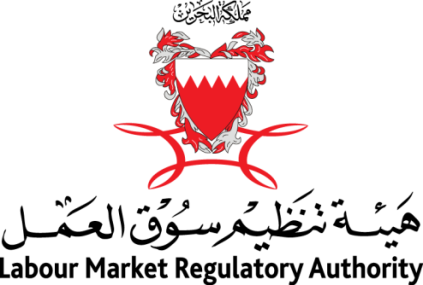 مركز الخدمات المتميزة
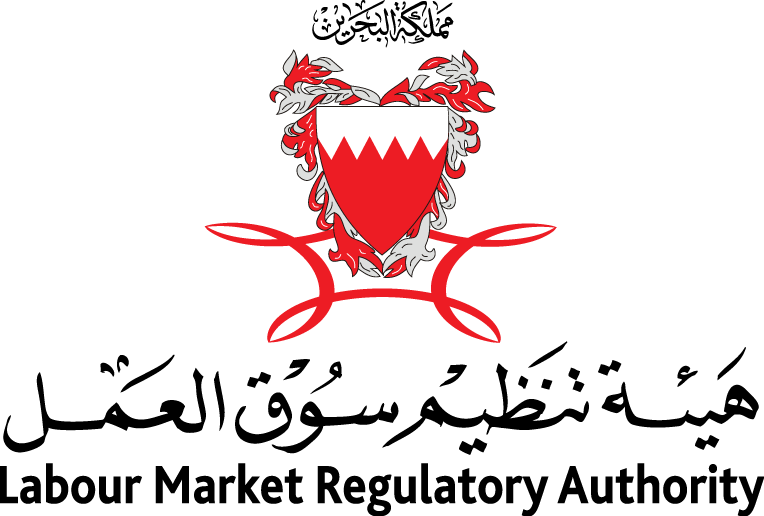 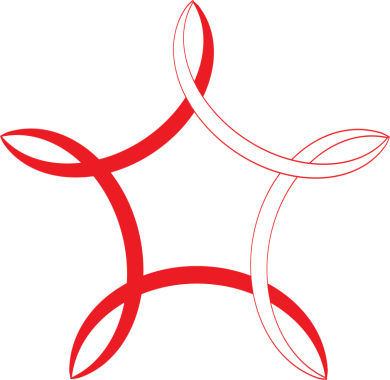 شكراً
17 50 60 55 مركز الاتصال: lmra@lmra.gov.bh البريد الالكتروني: 
www.lmra.bh/esupport الدعم الالكتروني: